Practical Strategies for Involving Families in EvaluationLynda Gargan, National Federation of Families for Children’s Mental HealthMillie Sweeney, Family-Run Executive Director Leadership Association
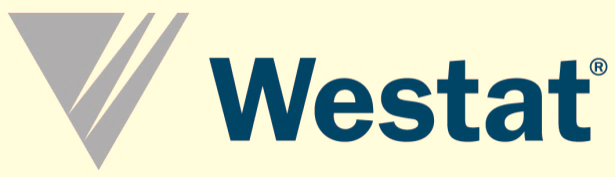 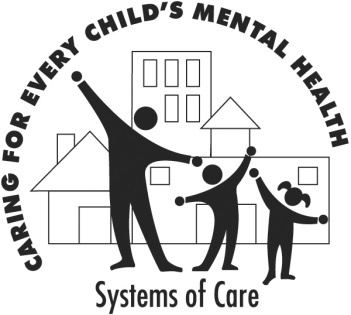 Incorporating the Family Voice into the National Evaluation for Systems of CareLynda Gargan, PhD
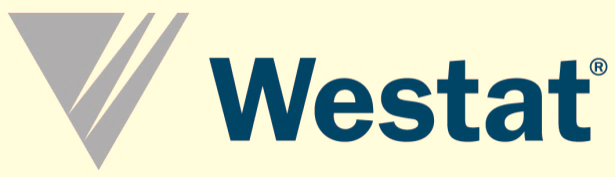 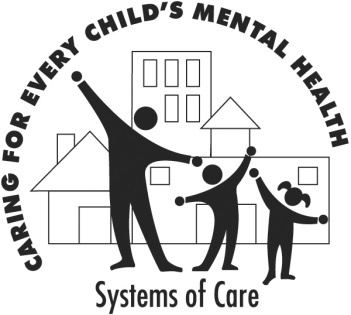 Polling Question #1
How often do you currently include families in your evaluation? 
Not at all
Sometimes
Often
Always
A Task or a Commitment?
Evaluation teams may approach the job of including family voice in the design of instruments and protocols as a task to be completed or as a commitment to quality
The National Evaluation Team Committed To……
Inclusion of the family voice in every component of the process:	  
Proposal Development
Research Design
Instrument Design
Data Collection
Data Analysis
Dissemination
This Commitment Wasn’t About…
Getting family “buy in”
Helping families to “feel heard”
Helping families to “feel connected”
Ensuring that families have a “seat at the table”
This commitment was a deliberate decision to create an evaluation that reflected elements that are important and relevant to families
This Commitment Also
Improves the quality of the evaluation/research
Improves the capacity to implement the evaluation/research
Enhances relevancy and meaning of results
Improves evaluation dissemination
Keeps the evaluation grounded and reality based
What Were the Benefits of This Approach?
This is a often heard question that bears a thoughtful answer. While no one questions the benefits of the inclusion of other team members, the value of the inclusion of the family voice is often not well understood
How Did the Family Voice Contribute to the Design?
Families contribute an authentic perspective regarding the value and relevance of the protocols, processes, and instruments being considered
Families bring a unique perspective on navigating and understanding service delivery systems
Help avoid “blind spots” in the evaluation process
Did Families Have Final Decision Making Authority on all Aspects of the Evaluation?
Absolutely not. Families were fully participating members of the evaluation team and, as such, were subject to the same rules of group process as every other member
In the evaluation of complex programs and systems, there are often multiple approaches and perspectives that require discussion and negotiation
Wouldn’t It Be Easier to Design the Evaluation and Ask Families for Feedback?
To ensure authentic family voice, the optimal approach is to have families included throughout the process
Designing an evaluation process and then asking for feedback may lead to frustration for all parties if significant design flaws are identified
Were All Team Members Equally Committed to the Inclusion of Family Voice?
Even when team members have significant experience and commitment to the inclusion of family voice, there is always more to learn and every project is different
Team members came to this process with a variety of experiences and attitudes. While some may not have fully understood the value of designing an evaluation that reflected an authentic family voice, these attitudes changed significantly with exposure to this approach
Do Family Members Continue to be Involved?
The family voice is embedded in every aspect of the evaluation and dissemination process
As team members, families:
conduct stakeholder interviews, 
assist with the analysis of data, and 
participate in dissemination such a conferences and reports
Involving Families in EvaluationMillie Sweeney, M.S.
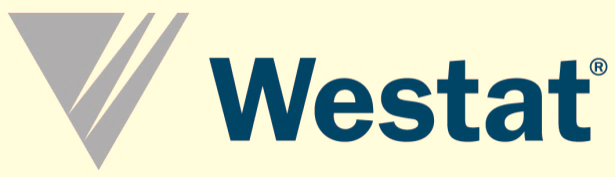 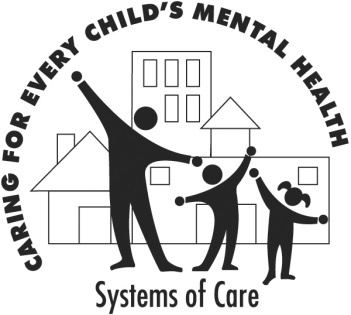 Polling question #2
During which phase of evaluation, is it MOST important to have family involvement?
Initial training and introducing the evaluation
Data collection
Data analysis
Reporting and dissemination
Technical assistance
All Phases!
Family Involvement
Initial Training andIntroducing the Evaluation
Initial training by National Evaluation
As trainee
As part of delivering the training
Introducing the evaluation
To staff
To families
To partners and community members
> Family or Transition Support Provider conducts introduction to and connection with families; evaluation as topic of family group mtg
Data Collection
Data collection involves several moving parts
Families can be involved in all parts in some way:
Releases, Initial or baseline data collection
Data entry, accuracy and maintenance
Follow-up or longitudinal data collection
Retention in evaluation
> Trans. Support Provider conducts the NOMS, parents hired as data collectors
Data Analysis
Partnership with the evaluator
Interpretation of the data
For SAMHSA, partners, families
For social marketing
For funding/sustainability, CQI
> Parent Advisory Group developing data newsletter to families and community; annual focus groups co-facilitated by LFC and Evaluator
Reporting and Dissemination
Plan for using data and for dissemination
Implementation
Written materials, reports
Trainings
Other venues
> “Inquiring Minds” mtg regarding use of data; “Data Dinner Theater;” impact quotes/stories; presentations or advocacy (CMH Week)
Technical Assistance
Family understanding of evaluation and data use
Involvement and engagement strategies
Inclusion in dissemination and use of data
Co-trainers
> Trainers for new evaluation staff on engagement; LFC support of parent leaders or facilitator of focus groups
Examples from the Field
Debbie Cohen, Texas
Evaluator involving families
Brenda Donaldson, Tennessee
Family member employed as Evaluation Team member
Jenah Cason, South Carolina
Family organization partnering with evaluation
Malisa Pearson, Michigan
LFC involvement in evaluation
Q & A
Submit your questions now
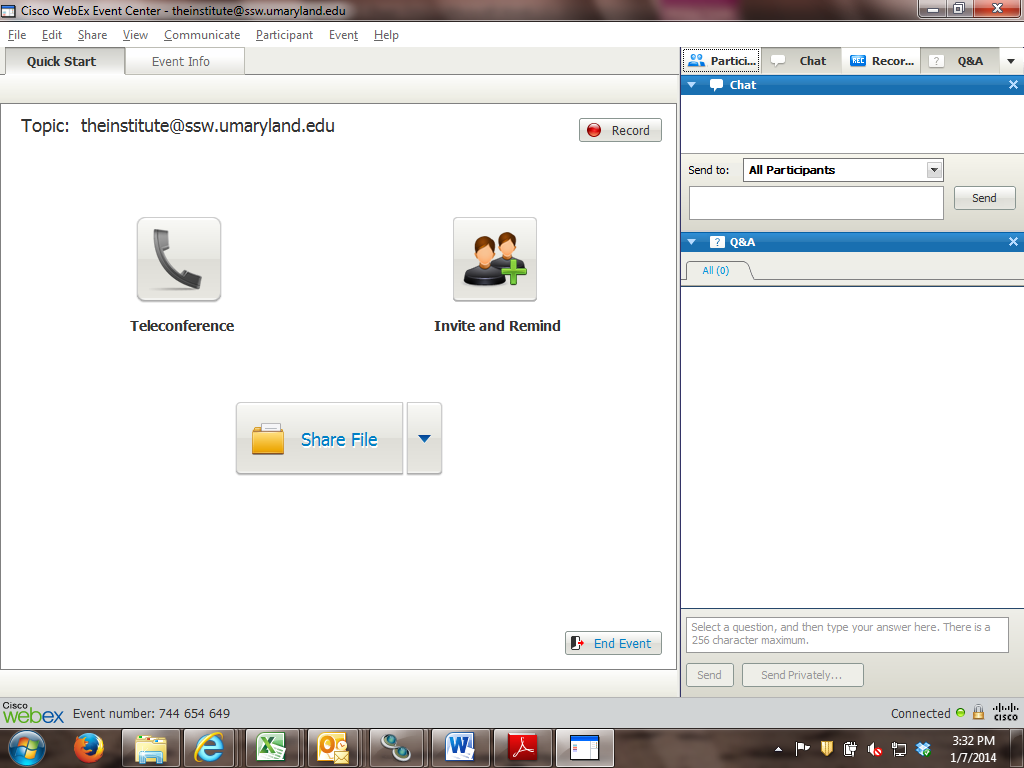 Submit your questions later
Host
CMHIeval@westat.com
[Speaker Notes: Please use the “Chat” feature to type in your questions.  We will read questions now and respond to them.  If we do not get to all the questions during this time allotted, we will follow-up with a response by email.]
Presenters
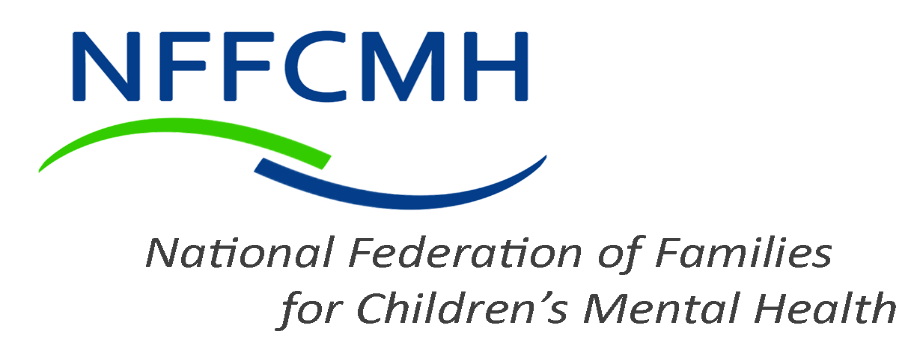 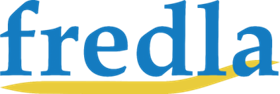 Family-Run Executive Director Leadership Association
Lynda Gargan, PhD
Executive Director, NFFCMH
lgargan@ffcmh.org
www.ffcmh.org
Millie Sweeney, M.S.
Deputy Director, FREDLA
msweeney@fredla.org
www.fredla.org
CMHI Web Event Training Series Upcoming Events
Cultural Considerations in Evaluation
Wednesday, February 22, 2017 from 2 – 3:30pm ET
Registration to come
Return on Investment in Systems of Care
Thursday, March 23, 2017 from 1-2 pm ET
Registration to come